Половая система человека
Факторы, определяющие пол
- Чем отличаются половые клетки от других клеток организма?
 - Как называются половые клетки человека?
 - Где образуются половые клетки?
 - Что такое хромосомы? Гены?
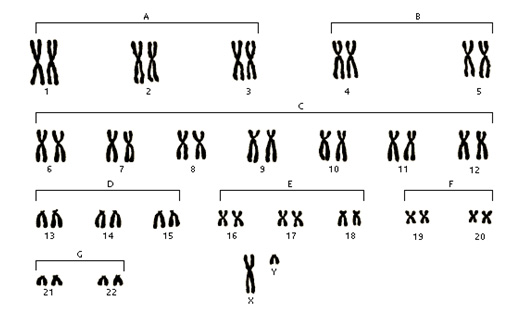 XY
МЕЙОЗ  !!!
y
x
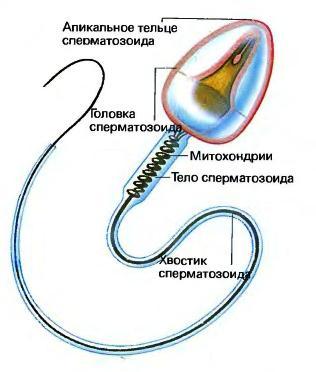 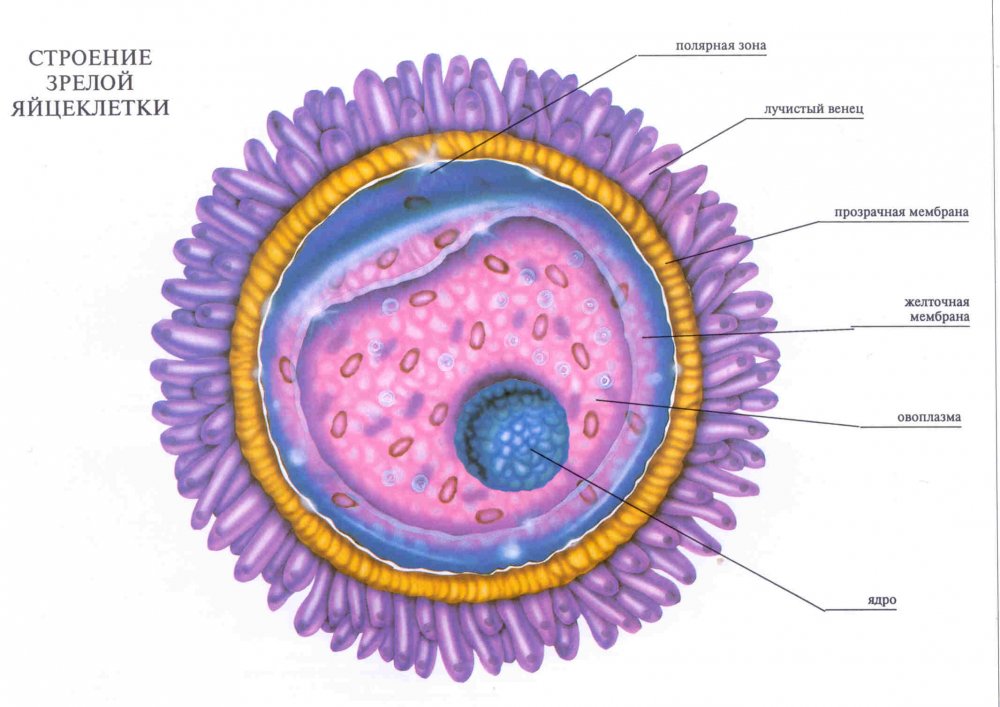 Ядро сперматозоида содержит 23 хромосомы
50%  имеют  Х-хромосомы
50% имеют Y -хромосомы
Ядро яйцеклетки содержит 23 хромосомы, 
 все яйцеклетки имеют
 Х - хромосомы
Оплодотворение – момент определения пола человека
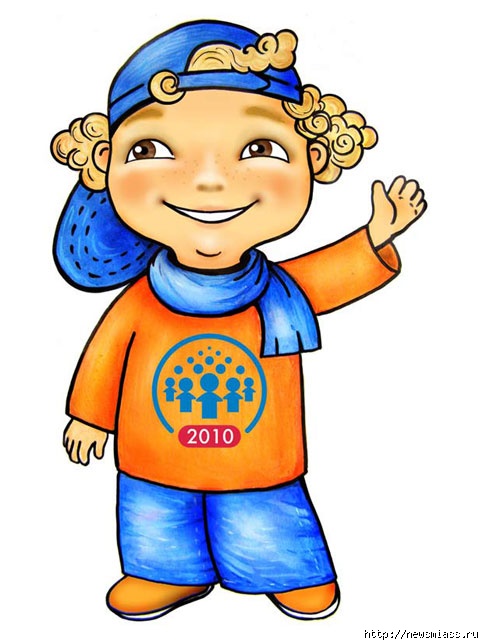 Х + Y =   мальчик




Х + Х  = девочка
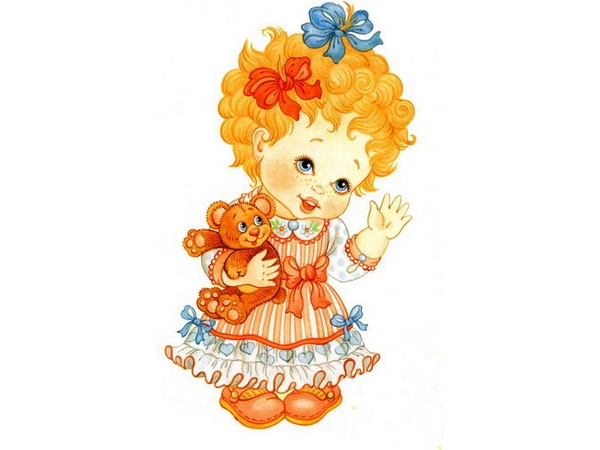 Зигота – оплодотворенная яйцеклетка
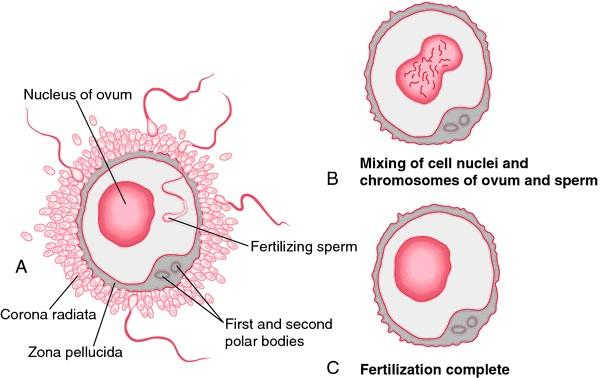 ДРОБЛЕНИЕ
ЗАРОДЫШ
Женская половая система
РИС. 93 
Найдите ораны женской половой системы
Яичники. Каковы их функции?
Маточные трубы (фаллопиевы трубы). Их функции?
Матка. Строение и функции?
Влагалище. Строение и функции?
МЕНСТРУАЛЬНЫЙ ЦИКЛ
МУЖСКАЯ ПОЛОВАЯ СИСТЕМА
Рис 95 
 - Как называются половые железы мужчин?
 - При какой температуре образуются сперматозоиды?
 - Как сперматозоиды  попадают во внешнюю среду?
Предстательная железа – простата – участвует в образовании семенной жидкости
Половые и возрастные особенности
Заболевания органов половой системы
АДНЕКСИТ -  воспаление придатков
Причины: переохлаждение,
 инфекция моче-половой системы,
Нарушение гигиены тела

Симптомы: боли в нижней части живота  по центру, повышение температуры,  потеря сознания

Осложнения:    перитонит,   бесплодие
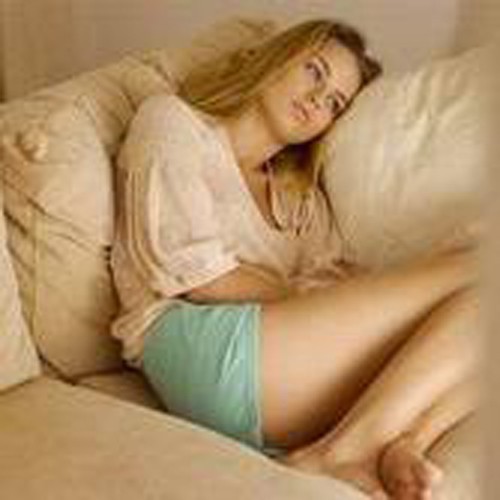 Миома матки             Рак молочной                                   железы
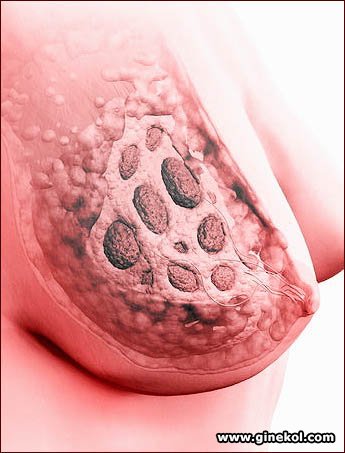 Мужские заболевания
Эпидидимит – воспаление 
придатков яичка


Причины – переохлаждение, нисходящие 
и восходящие инфекции

Симптомы: боли в мошонке, отдающие в ногу,
 в низ живота, увеличение размеров яичка


Последствие - бесплодие
Баланопостит – воспаление головки полового члена и крайней плоти
Причины:    инфекция половых путей, 

Несоблюдение гигиены




Лечение:  антибиотики, возможно  
хирургическое вмешательство



Последствия:  искривление полового 
члена,  бесплодие
Аденома простаты и Рак яичек
Причины опухолевых заболеваний – нарушения гормонального
 баланса в организме
Профилактика -  вовремя обращаться к врачу, следить за состоянием 
своего здоровья, сдавать кровь на онкомаркеры
Чистота – залог здоровья
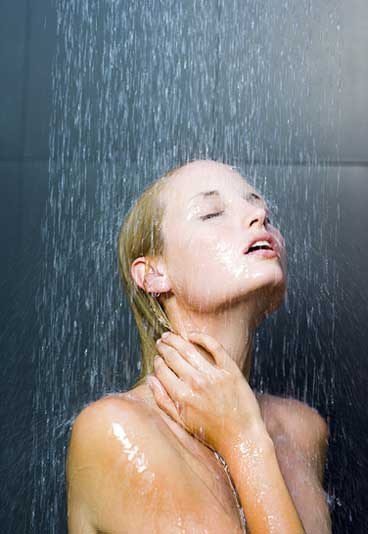 Чистота и искренность отношений – залог  создания здоровой крепкой семьи